Process Control: Designing Process and Control Systems  for Dynamic Performance 

Chapter 17. Inferential Control
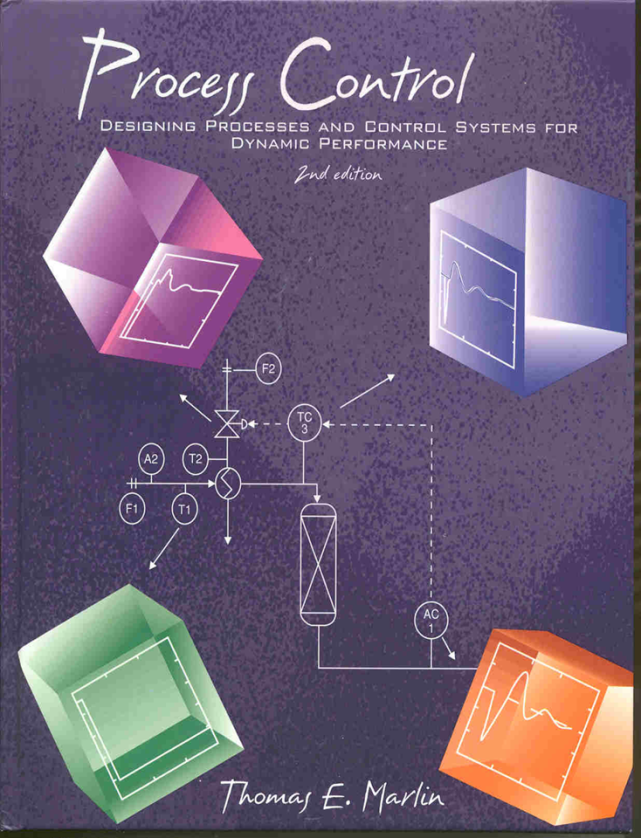 Copyright © Thomas Marlin 2013
The copyright holder provides a royalty-free license for use of this material at non-profit educational institutions
CHAPTER 17: Inferential Control
When I complete this chapter, I want to be 
able to do the following.
Identify key aspects of conventional and inferential sensors
Determine good applications of inferential sensors
Determine how to evaluate potential inferential sensors
CHAPTER 17: Inferential Control
Outline of the lesson.
Conventional and inferential sensors
An example for a flash process
Inferential design criteria
Distillation example
Reactor example
Special considerations for dynamics
CHAPTER 17: Inferential Control
Let’s discuss 
this process
Vapor
product
T6
P1
T5
T1
P  1000 kPa
T  298 K
T2
Feed

Methane
Ethane (LK)
Propane
Butane
Pentane
F1
T4
T3
L1
F2
F3
Liquid
product
A1
Process
fluid
Steam
L. Key
CHAPTER 17: Inferential Control
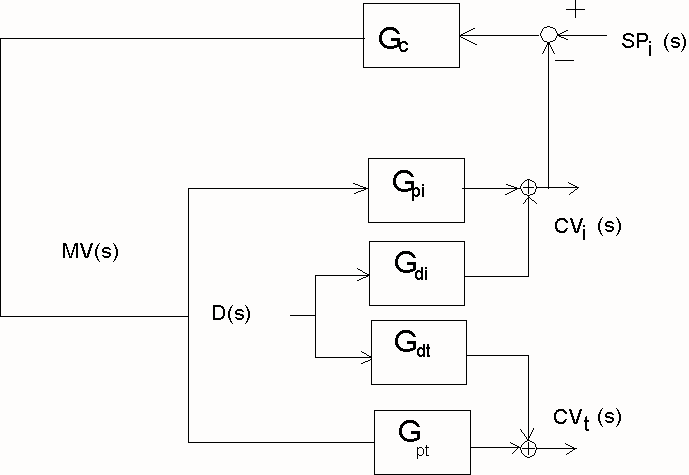 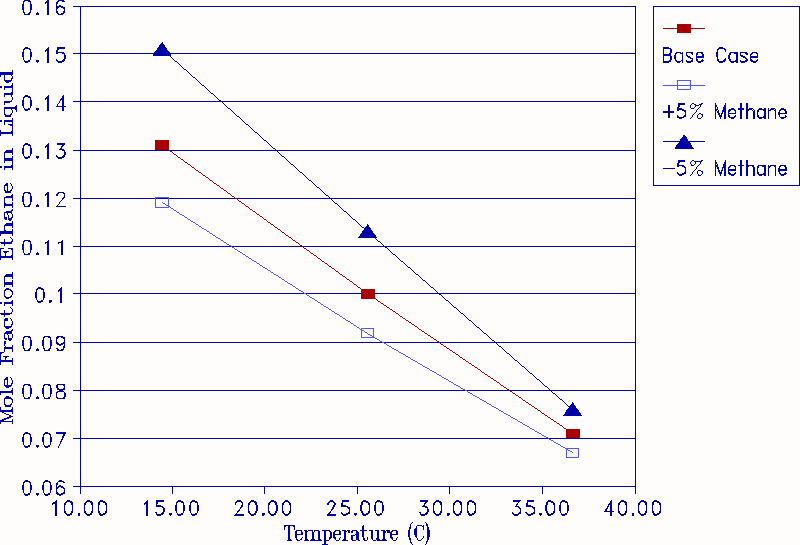 The relationship between the flash temperature and the concentration of ethane in the liquid at the base case pressure 
(1000 kPa).  Changes in methane are compensated by changes in butane of equal magnitude and opposite sign.
Inferential variable when pressure changes
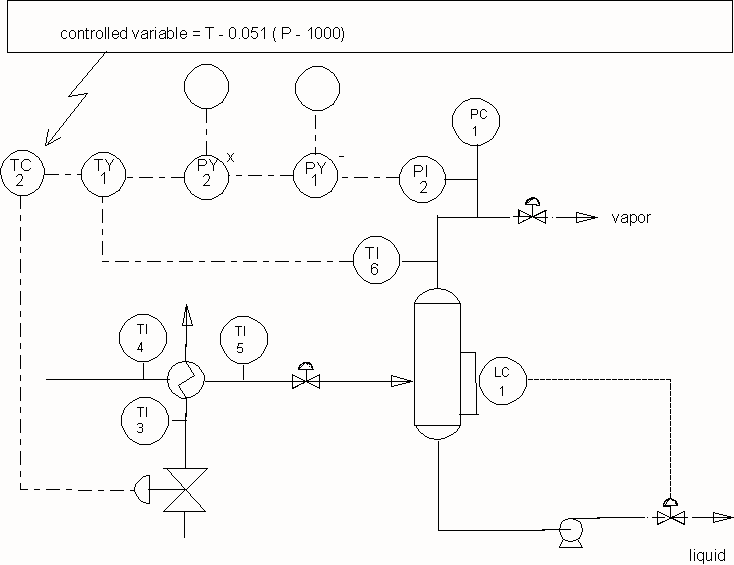 CHAPTER 17: Inferential Control
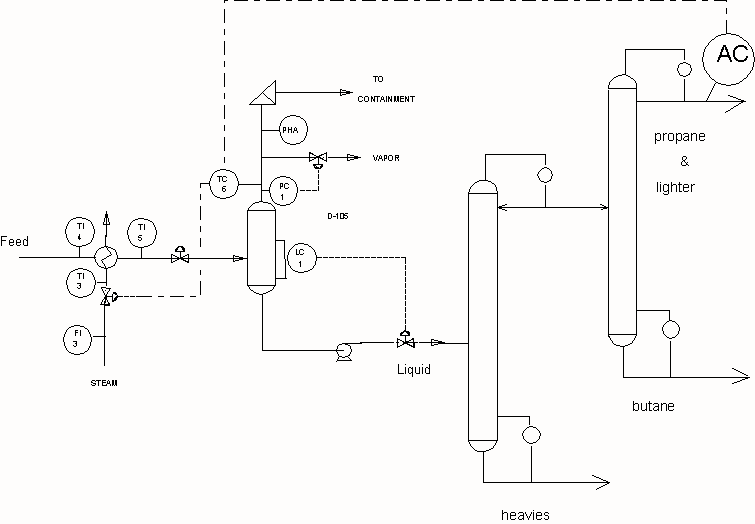 CHAPTER 17: Inferential Control
LC
Manp. variables
LC
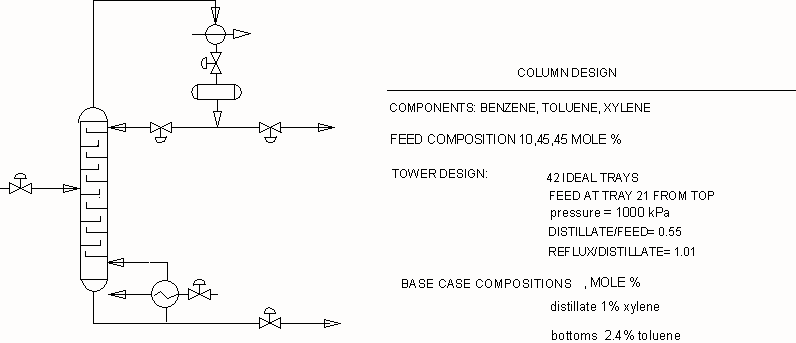 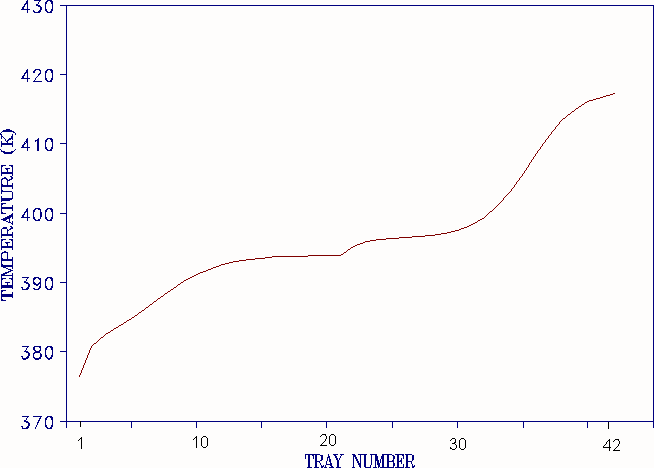 Trays numbered from the top
XD= fraction xylene
Trays numbered from the top
Changes in temperatures and distillate composition for  5% change in distillate flow rate
Trays numbered from the top
Changes in temperatures and distillate composition for  5% change in reboiler duty
Trays numbered from the top
6%
10%
14%
Changes in temperatures and distillate composition for changes in feed composition
CHAPTER 17: Inferential Control
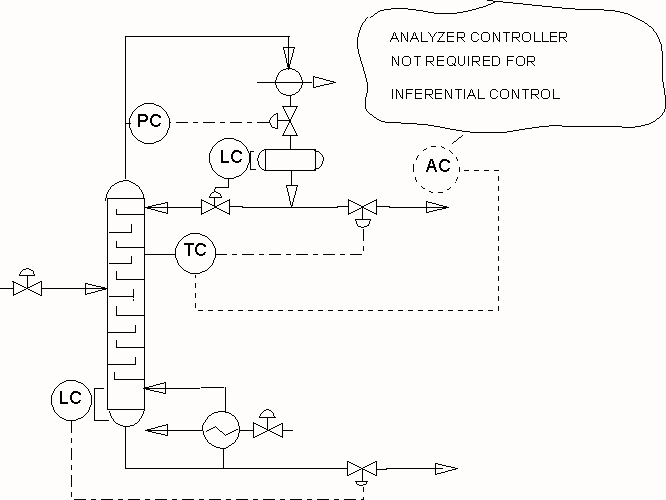 CHAPTER 17: Inferential Control